Calculating Relative Formula Mass
Calculate the relative formula mass (Mr) of lead nitrate Pb(NO3)2
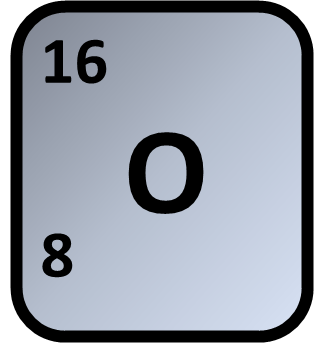 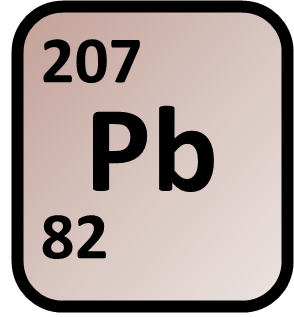 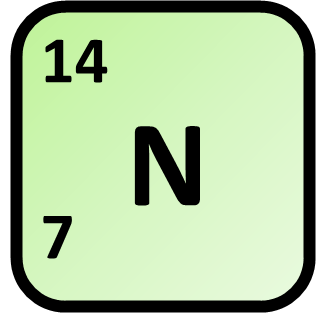 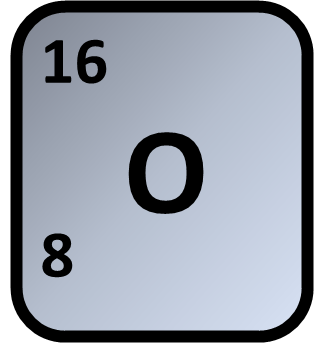 Mass of Oxygen
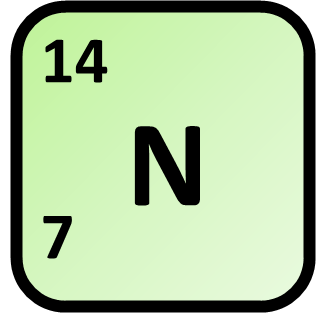 Mass of Nitrogen
Answer
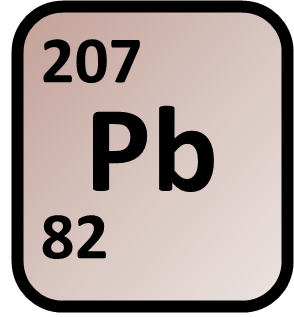 Mass of Lead
Calculate total mass
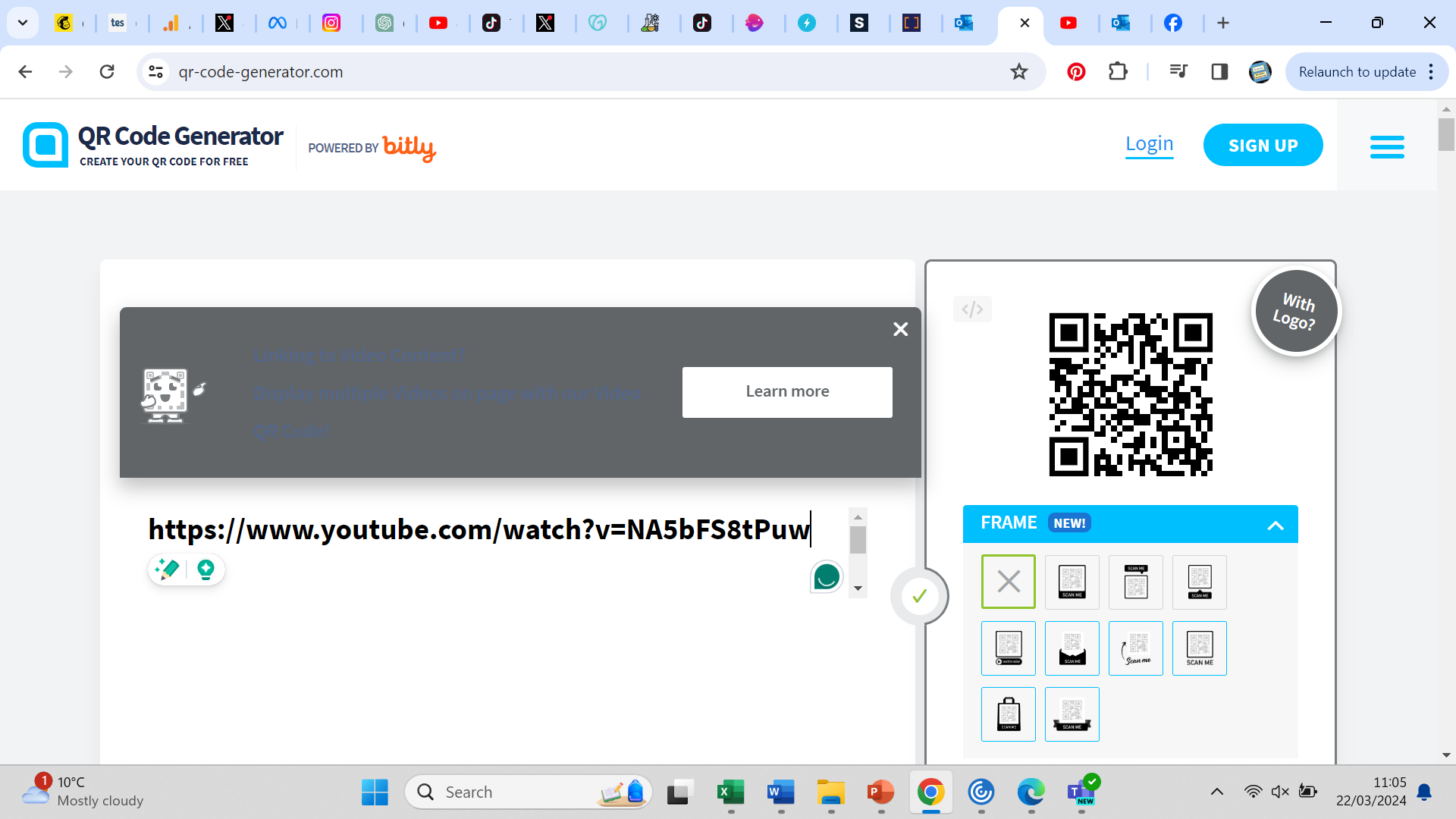 Link to answer video